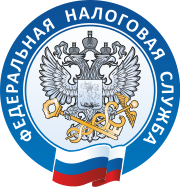 Межрайонная ИФНС России № 1 
по Ханты-Мансийскому автономному округу - Югре
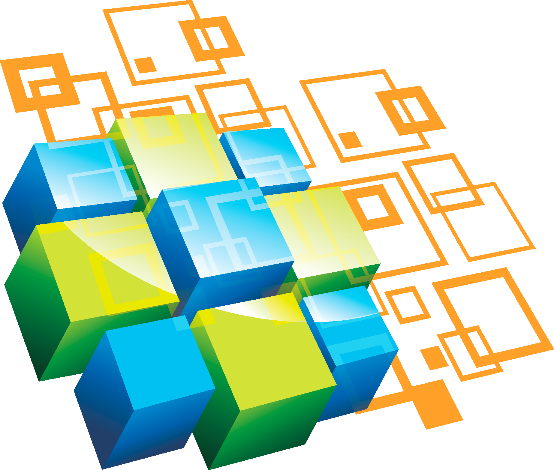 Введение единого налогового счёта: 
                   как изменится уплата налогов
Начальник аналитического отдела 
Межрайонной ИФНС России № 1 
по Ханты-Мансийскому автономному округу - Югре 
Курденко  В.С.
«        «Об основных принципах внедрения единого налогового счета (ЕНС)»
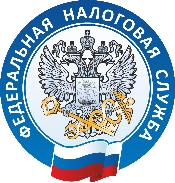 Основные понятия, термины, определения:
«Об основных принципах внедрения единого налогового счета (ЕНС)»
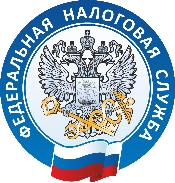 На едином налоговом счете будут учитываться: 
Совокупная обязанность плательщика
Денежные средства для ее погашения

Денежные средства больше не перечисляются по самостоятельным реквизитам, а направляются на ЕНС. 
2 реквизита: ИНН и сумма платежа

Уплатить можно в любой момент, главное – до наступления установленного для уплаты налога (сбора, страховых взносов) срока

Инспекция самостоятельно распределяет средства с ЕНС на основании имеющихся сведений о недоимке, налоговой отчетности, уведомлений об исчисленных суммах и распоряжений на перевод
«Об основных принципах внедрения единого налогового счета (ЕНС)»
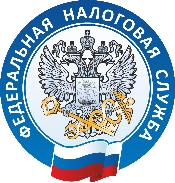 Какие платежи не перечисляются путем внесения денежных средств на ЕНС:
Платежи, которые можно исполнить как прямым перечислением, так и погасить с ЕНС, при этом исчисленные суммы по ним не входят в совокупную обязанность:
«Об основных принципах внедрения единого налогового счета (ЕНС)»
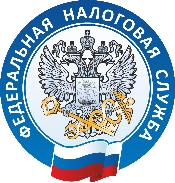 Единый срок платежей
Срок перечисления необходимой суммы для погашения совокупной обязанности плательщика - 28-е число месяца

По новым правилам срок уплаты НДФЛ не привязан к виду выплаты, из которой произвели удержание. Общее правило следующее.
НДФЛ, который удержали в период с 23-го числа предыдущего месяца по 22-е число текущего, нужно уплатить не позднее 28-го числа текущего месяца

Исключения - декабрь и январь. 
В декабре (впервые - в 2023 году) НДФЛ нужно перечислить дважды:
- Не позднее 28 декабря – налог, удержанный за период с 23 ноября по 22 декабря
- не позднее последнего рабочего дня в году – налог, удержанный за период с 23 по 31 декабря
«Об основных принципах внедрения единого налогового счета (ЕНС)»
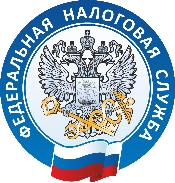 Распределение средств с ЕНС
Суммы обязательств спишутся в следующей последовательности:
Если на ЕНС денег недостаточно, их распределят пропорционально величине обязательств.